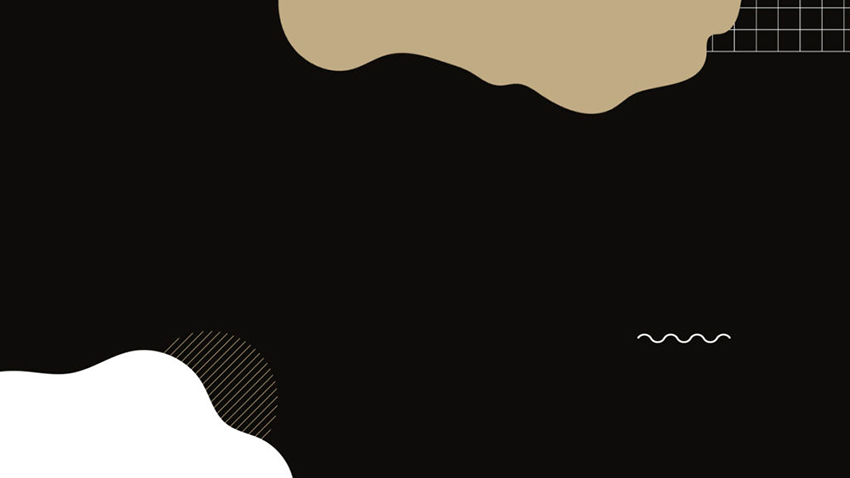 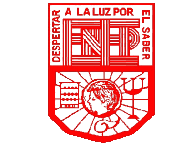 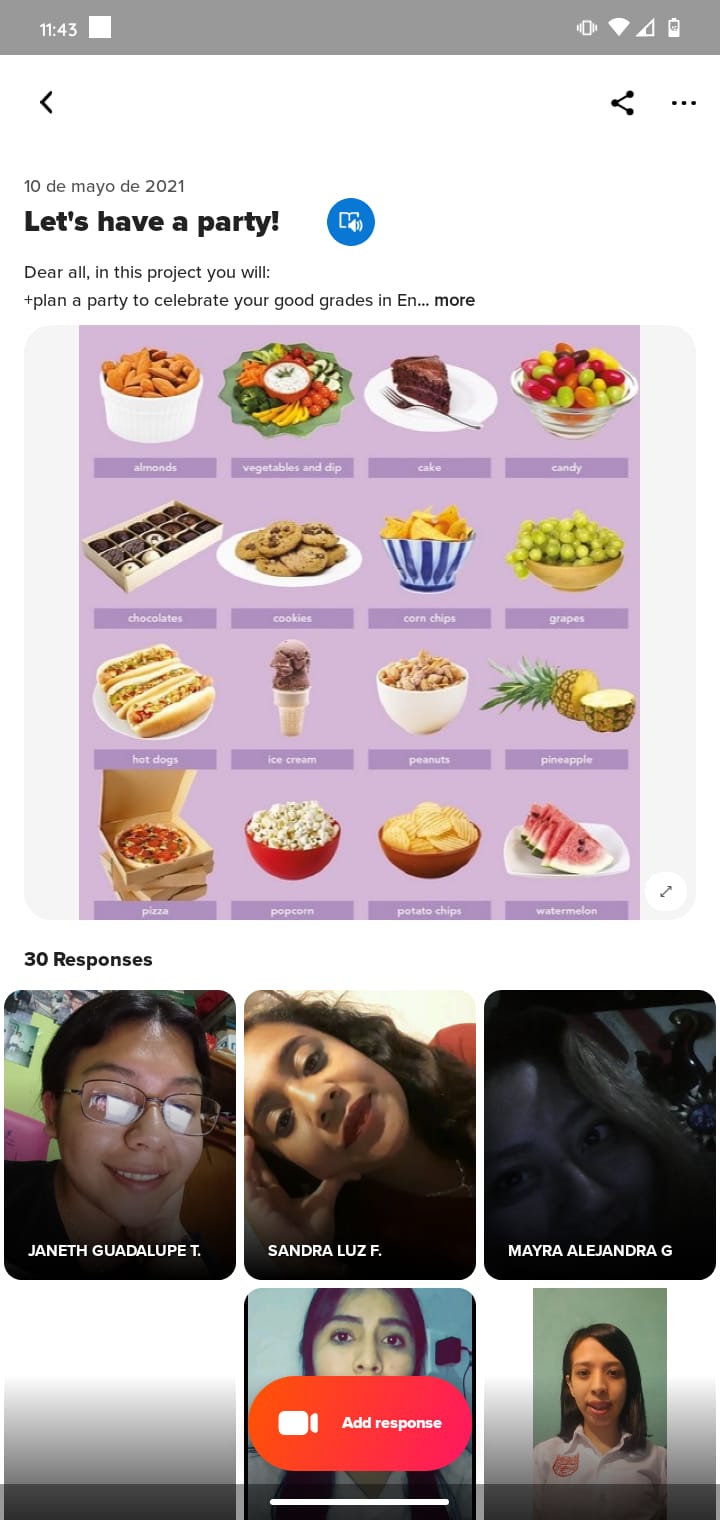 ASIGNATURA: INGLÉS A1.2 2

MAESTRO: BRENDA BOLLAIN Y GOYTIA DE LA PEÑA
Alumna: Janeth Guadalupe Torres Rubio. 1 B